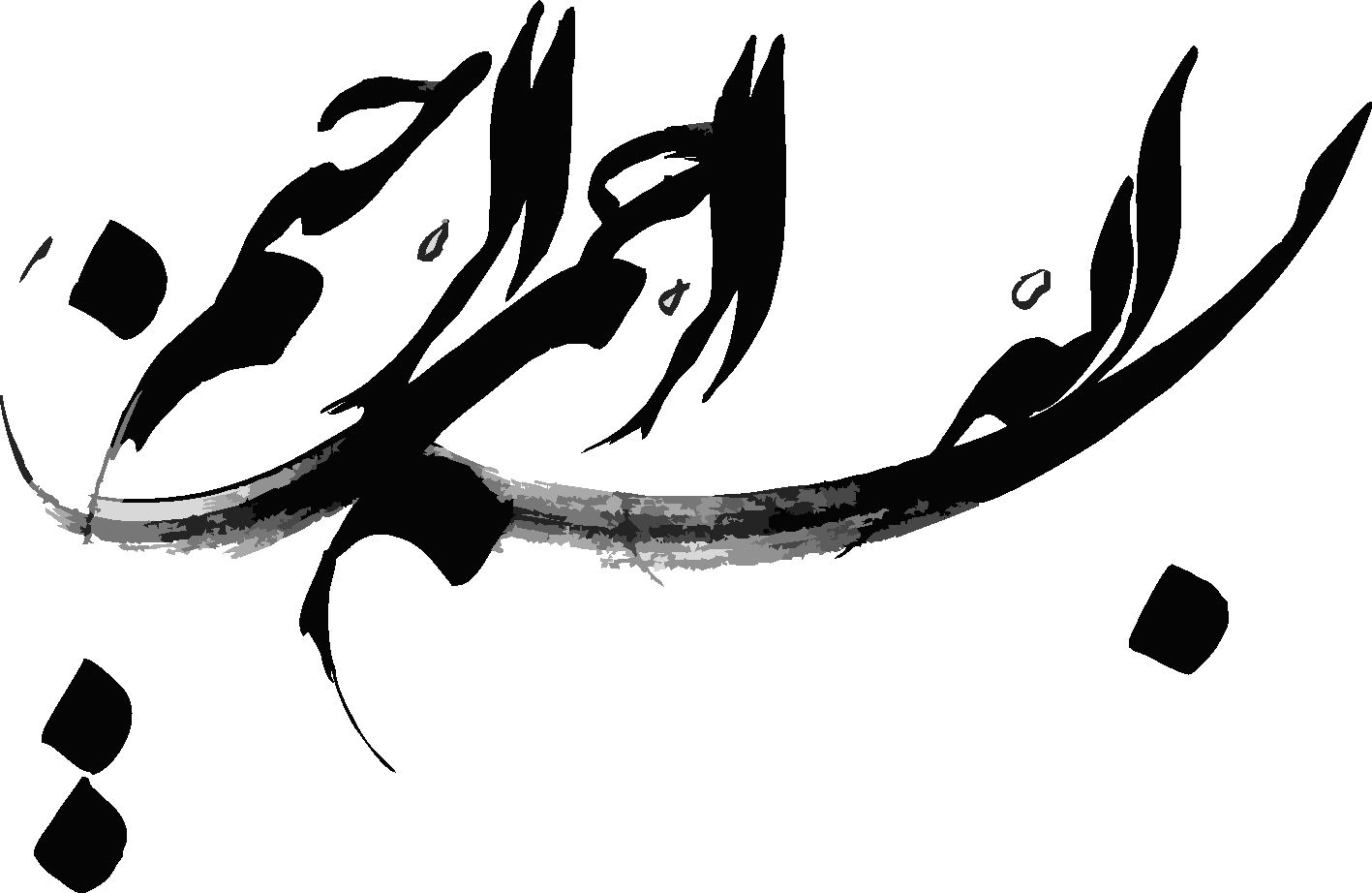 تلییزن وست
فهرست
معرفی تلییزن وست
موقعیت
معمار تلییزن وست
کانسپت
فضاها
سازه
منابع
معرفی تلییزن وست
ویلیام رایت، معمار معروف آمریکایی، از زمان اولین اقامت طولانی مدت خود در آریزونا در سال ۱۹۲۷، امیدوار بود تا مجددا به منطقه  صحرای سونورا بازگردد تا بتواند از زمستان سخت ویسکانسن فرار کند. در نهایت، در سال ۱۹۳۷، وی با همسرش به فینیکس رفت تا منطقهای  را پیدا کند و در آن استودیو خانه خود را بنا نهد. این سازه حتی در حال حاضر نیز دارای کاربری‌ای به عنوان یک مسکن، محل کار و محل تحصیل می‌باشد.
موقعیت
رایت در صحرایی واقع در شمال فینیکس، در حومه شهر اسکاتسدال ، شهرستان ماریکوپا و در پای کوه مک داول، ملکی را یافت که او از آن، به عنوان “چشم‌اندازی به سوی جهان” یاد می‌کند. این ملک با مساحت ۶۰۰ هکتار در زمینی در میانه صحرای زیبای سونورا در ایالت آریزونا واقع شده است.
کانسپت
تلییزن وست، سازه‌ای است که با استفاده از مواد بومی و ارزان قیمتی نظیر سنگ و شن و ماسه ساخته شده است که به وفور در محیط بیابانی اطرافش یافت می‌شد. لذا این سازه توانسته است هارمونی و هماهنگی بی‌نظیری را با محیط اطراف خود برقرار نماید. رایت در توضیحات خود راجع به تلییزن وست نوشت:
“کمپ جدید بیابانی ما به کویر آریزونا تعلق داشت و گویی که از ابتدای خلقت، در این مکان وجود داشته است.”
واحدهای مختلف تلییزن وست، در فاصله‌های مختلف سازماندهی شده‌اند و زوایا توسط تراس‌ها، باغ‌ها، استخرها و پله‌ها به هم مرتبط می‌شوند. تلییزن وست، تمام فضاهای مورد نیاز برای یک خانه، یک اتاق و یک استودیو طراحی را در خود جای داده است. در ابتدا، این سازه متشکل از مجموعه‌ای “باکس‌های استراحت” چوبی بود که هر یک از آن‌ها، یک تخت، میز و یک کمد لباس داشتند. این باکس‌ها در اطراف یک تراس مسقف که در انتهای یک شومینه بزرگ واقع شده بود، سازماندهی شده بودند.
سازه
سازه فوقانی خانه تلییزن وست، به تقلید از کمپ اوکوتیلو که ده سال پیش ساخته شده بود و دارای یک قاب چوبی از جنس سرخ چوب بود، با قاب‌های چوبی حائل و پوشش پارچهای سفید ساخته شده بود. این ساختار   در مجموع قوام بیشتری به نمای تلییزن وست می‌بخشید. علاوه بر این، رایت از فولاد و شیشه نیز استفاده نموده بود. تلییزن وست با دیوارهای به هم پیچیده در سبک بیابانی و سنگ‌هایی که در دیوارها و سقف‌ها به کار رفته بودند با تیرهایی از جنس سرخ چوب و پارچه‌ای برزنتی به عنوان سقف، تعجب هر بیننده‌ای را برمی‌انگیزد. ساختار تلییزن وست شبیه به چادر است، اما از لحاظ وزن و دوام شبیه به  آن نیست.
متریال
تلییزن وست با مواد محلی نظیر سنگ و ماسه بیابانی ساخته شده است. برای چارچوب سازه نیز از چوب درخت سرخ چوب استفاده شده است که برای تیرهای سقف و فریم نیز مورد استفاده قرار گرفت. در طبقه همکف، رایت از پارچه کرباسی برای پوشش  استفاده نمود که نتیجه این کار، تبدیل آن به منطقه‌ای نورگیر بود. در طبقه بالا از فولاد و شیشه استفاده شد تا ساخت این سازه با دوام‌تر باشد.